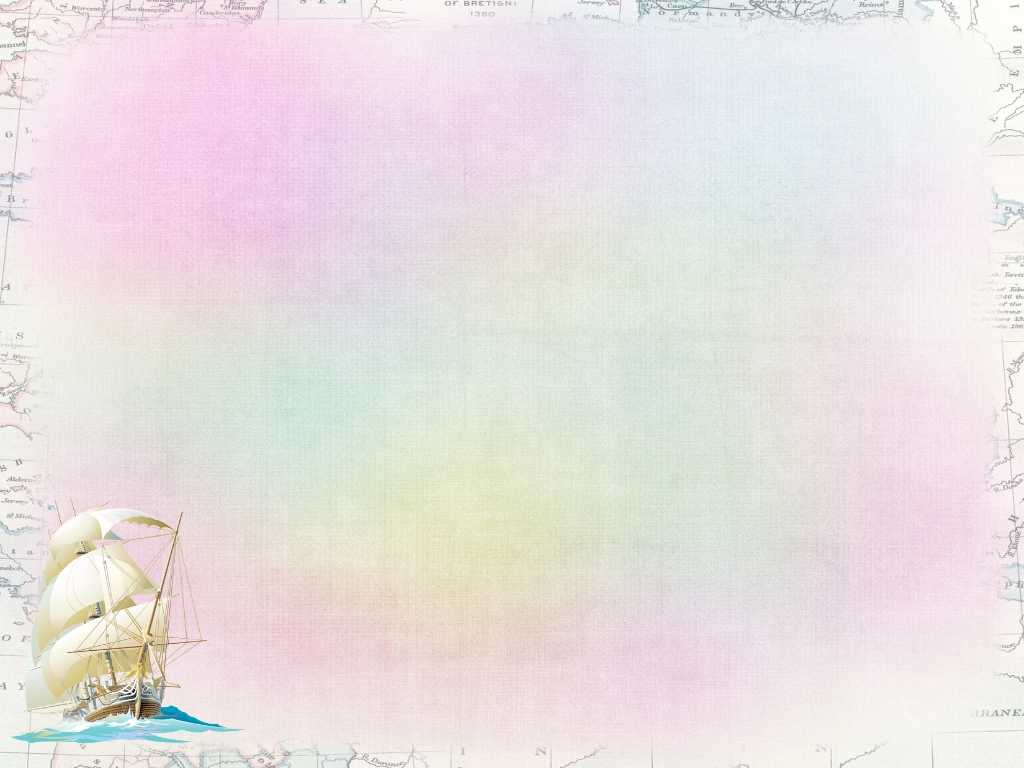 LISTEN, SPEAK AND PLAY
«What 
        colours 
do 
         you 
                       know?»
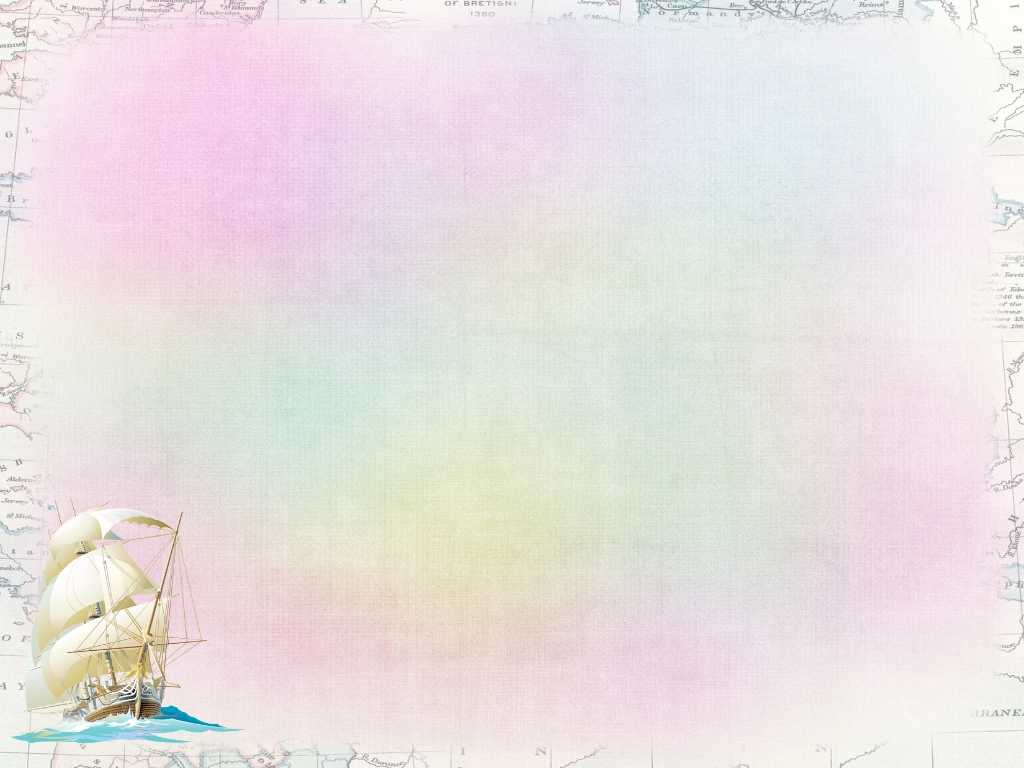 GUESS — WHAT COLOUR IS IT?
der -                        gerona - 
    eyllow -                    leub - 
    geren -                    perupl - 
                   adrkleub -
red
orange
yellow
blue
green
purple
darkblue
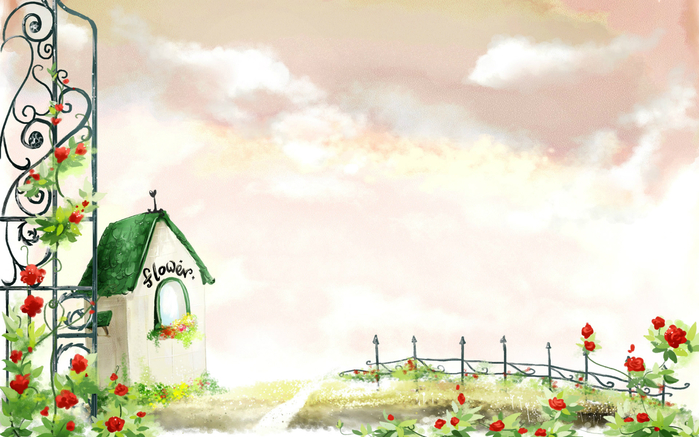 LET ,S REPEAT COLOURS OF THE RAINBOW.
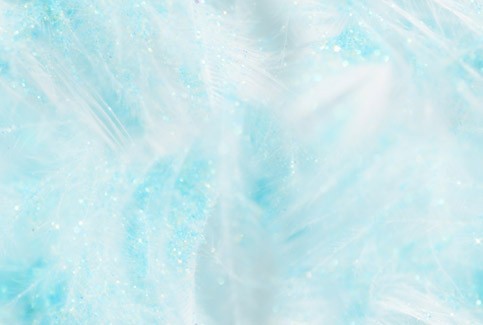 WHAT COLOURS DID YOU FIND?
KJHGOLDBNVIYEABLUEBJITEUGREENGYUOU
YRYELLOWRIYEBLIUVFVFSILVERUYBHVUIYT
BREDNBUTYBROWNHDJVHJIBLACKBVTGYWP
YNKYTGORANGEBHSLZABMLOYGREYYIJYBG
HGDREPURPLEBVYTRVHKDFDARKBLUEBHG
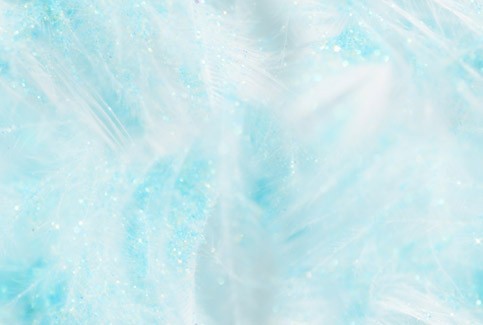 WHAT COLOURS DID YOU FIND?
KJHGOLDBNVIYEABLUEBJITEUGREENGYUOU
YRYELLOWRIYEBLIUVFVFSILVERUYBHVUIYT
BREDNBUTYBROWNHDJVHJIBLACKBVTGYWP
YNKYTGORANGEBHSLZABMLOYGREYYIJYBG
HGDREPURPLEBVYTRVHKDFDARKBLUEBHG
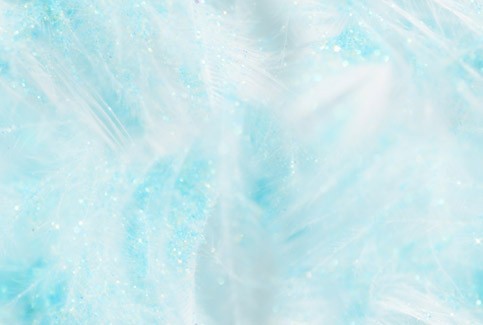 THE CROSSWORD
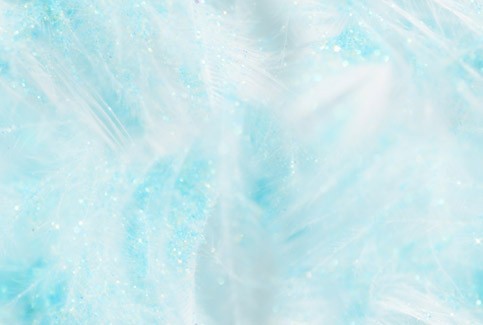 ANSWERS ON THE CROSSWORD
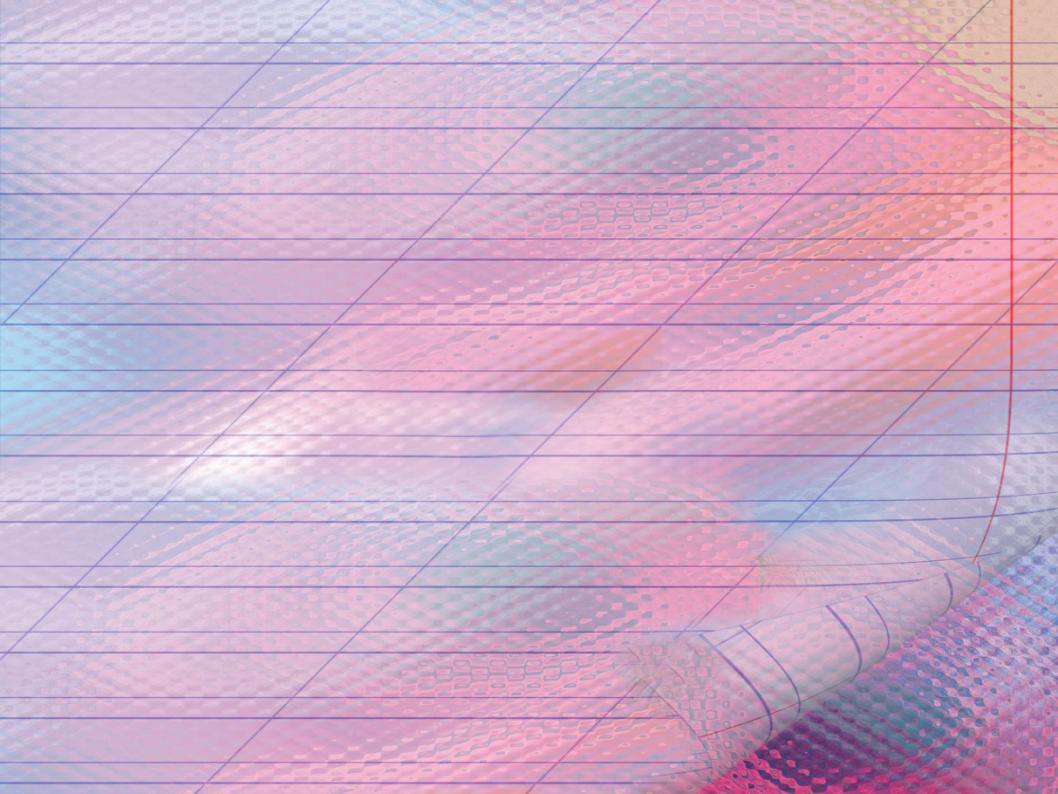 LET ,S COMPLETE THE SENTENCES
I see a black cat.
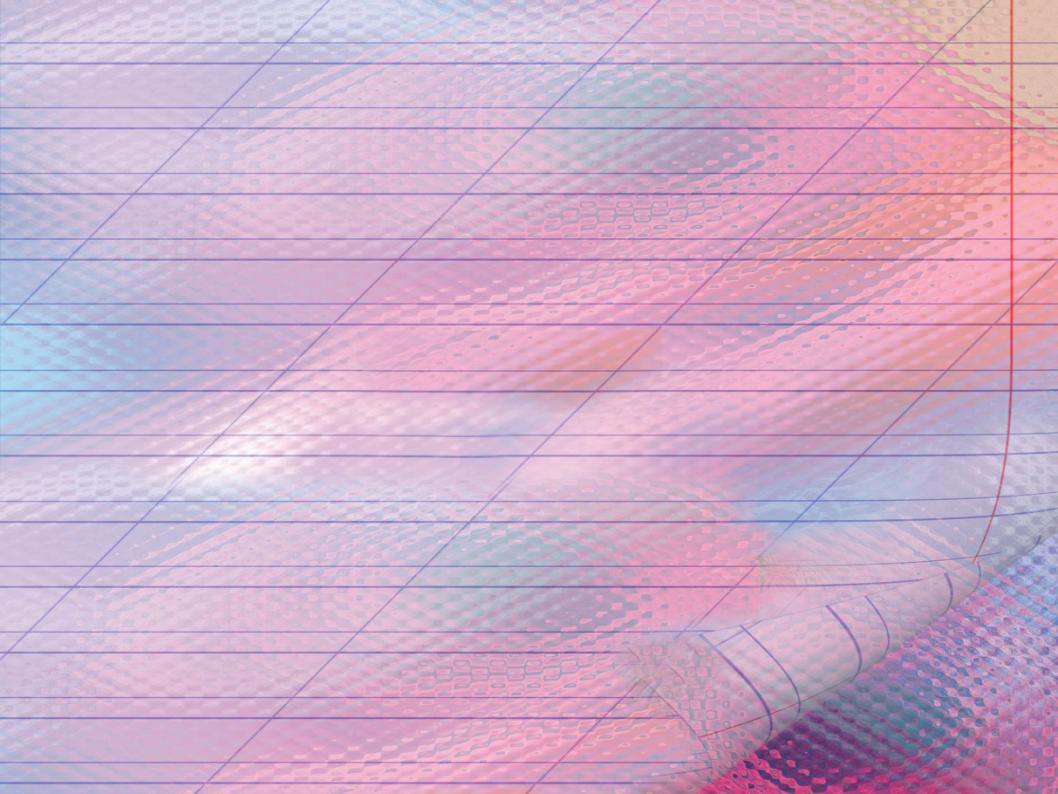 LET ,S COMPLETE THE SENTENCES
We wear green socks.
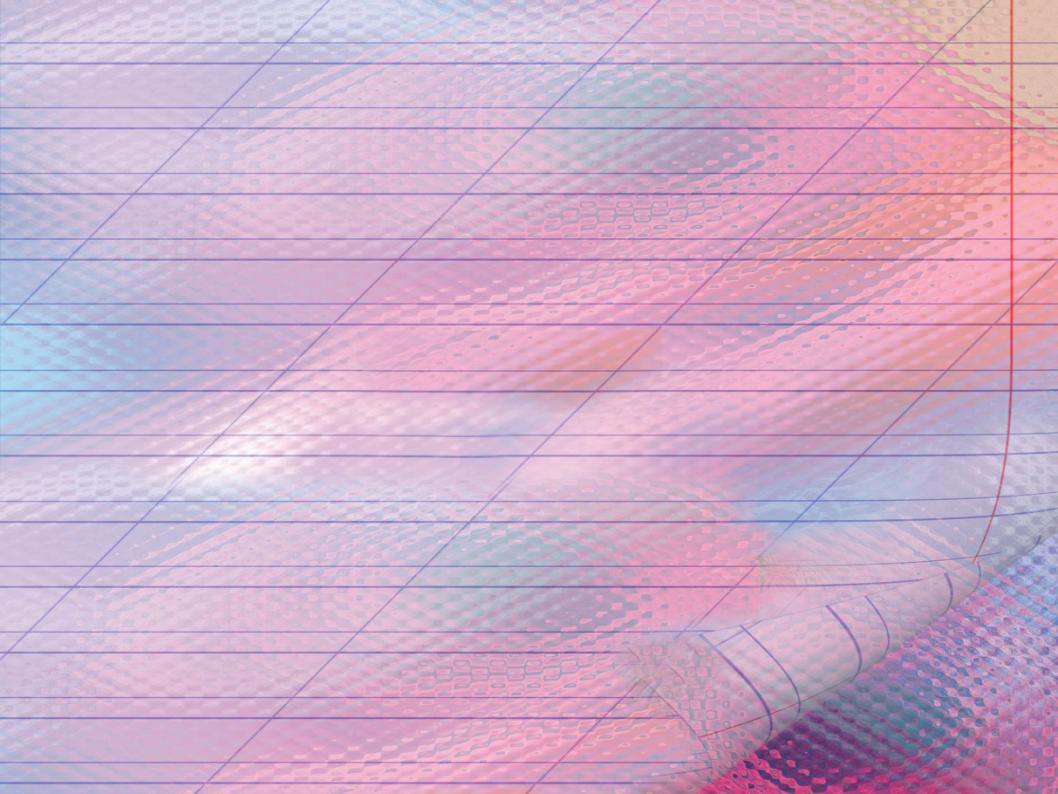 LET ,S COMPLETE THE SENTENCES
They love a brown horse.
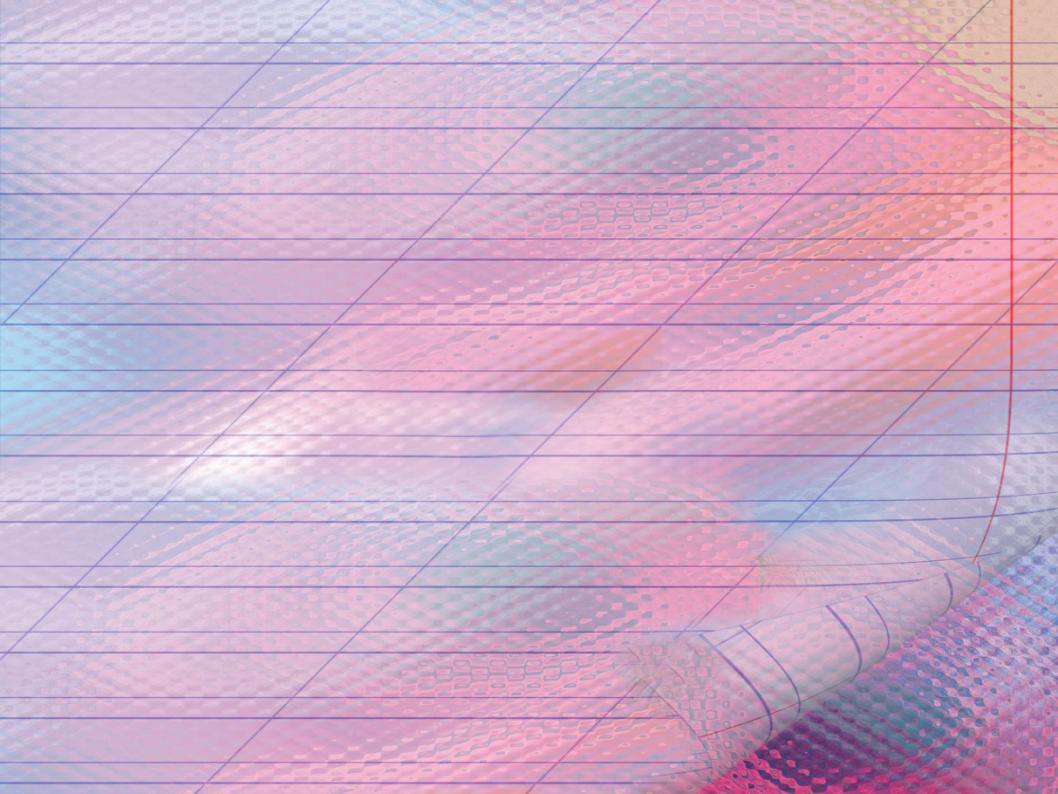 LET ,S COMPLETE THE SENTENCES
He sees red gloves.
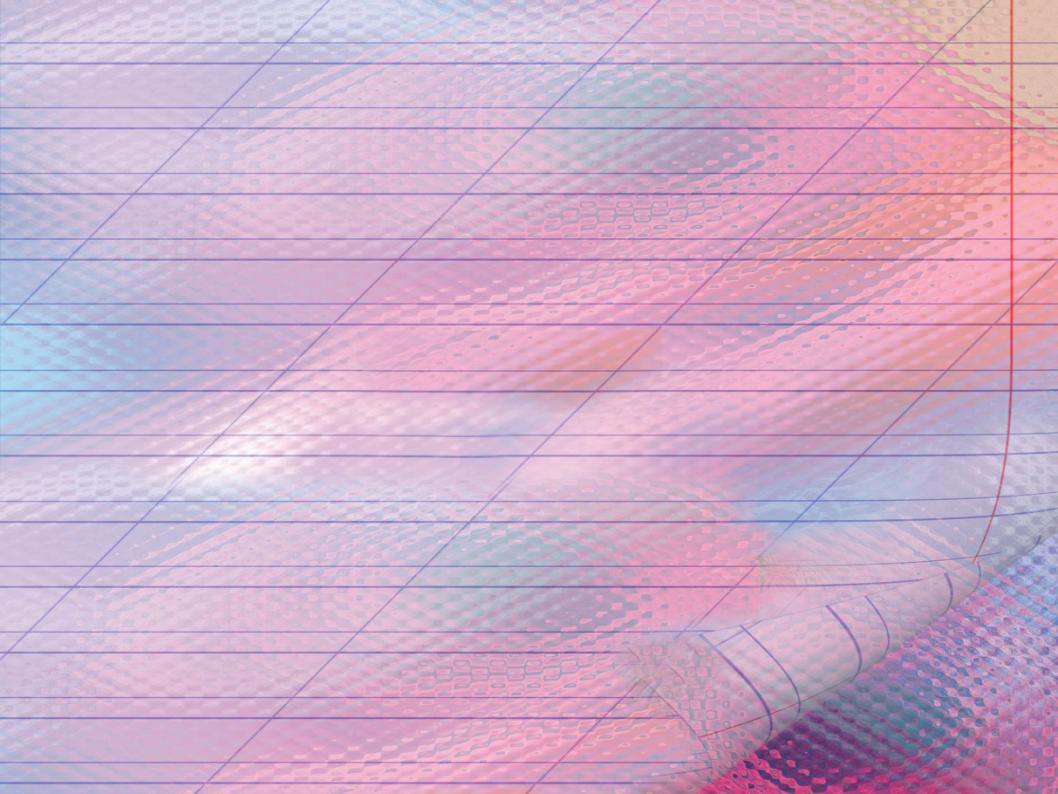 LET ,S COMPLETE THE SENTENCES
She has a yellow duck.
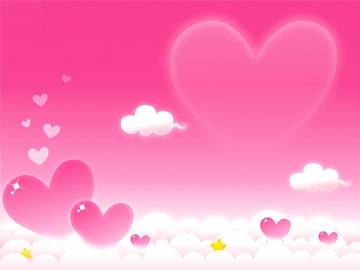 Thank you for your work!!!
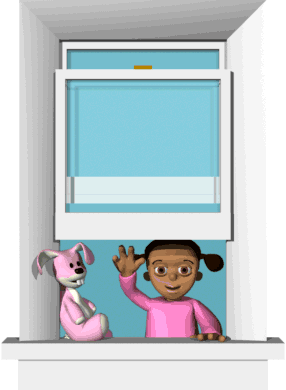 Raise your head!
   Jump up high!
   Wave your hand!
     And say… 
        “Good – bye”.